Occupational Noise Exposure
Hearing Conservation  Training Program
Presented by 
ECU Office of  Environmental Health and Safety
Did You Know?
About 30 million workers are exposed to hazardous  noise on the job
Noise-induced hearing loss is the most common  occupational hazard for American workers
Hearing loss from noise is slow and painless; you can  have a disability before you notice it
If you must raise your voice to speak with someone only 3 feet away, you are in high (hazardous) noise.
It is 100% preventable
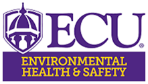 Source
Noise and Hearing Loss Prevention | NIOSH | CDC.
What is Noise?
Noise is any unwanted sound
By-product of many industrial processes, e.g.  operating machinery
Exposure to high levels of noise may lead to  hearing loss and other harmful health effects
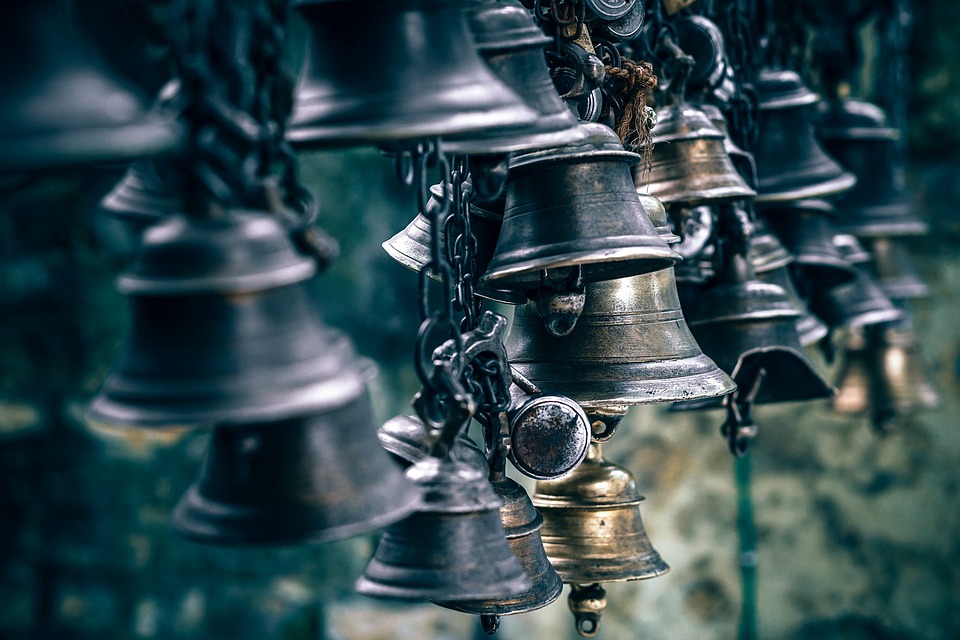 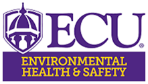 General
Estimate of  
Work-Related
Noises
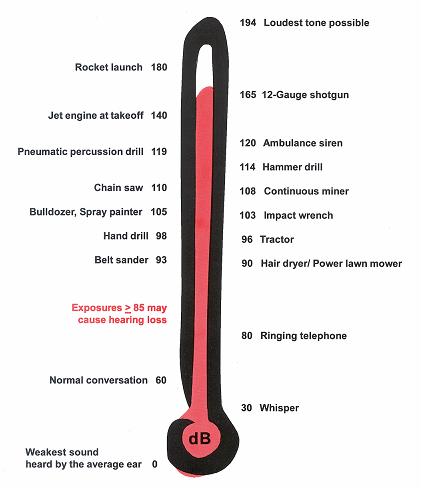 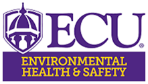 Source: NIOSH
Common Sounds may be louder than you think	…
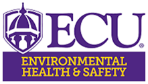 Anatomy of the Ear
Containing the vestibule, semicircular canals, and the cochlea.
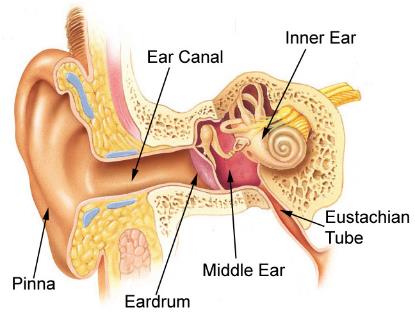 Region where damage that causes hearing loss occurs
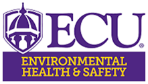 Signs of Hearing Loss
Do you ask people to speak louder so that you  can hear?

Do you have to turn the TV or  Radio so loud that others  complain?
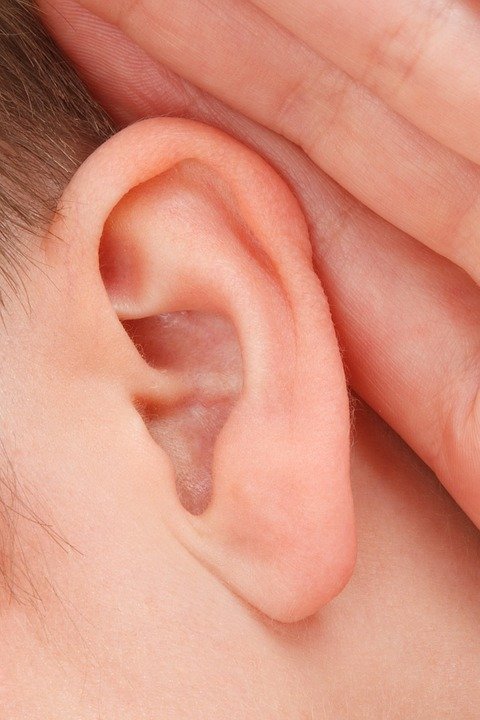 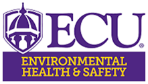 Hearing Loss
Temporary Hearing Loss
results from short term  exposure to noise
hearing returns when away  from the noise
Permanent Hearing Loss
	 - results from exposure to a 			moderate  or high level of noise over a long  period of time
-hearing loss is PERMANENT
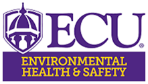 [Speaker Notes: Employers must provide hearing protectors to all workers exposed to 8-hour TWA noise levels of 85 dB or above. This requirement ensures that employees have access to protectors before they experience any hearing loss.Employees must wear hearing protectors:For any period exceeding 6 months from the time they are first exposed to 8-hour TWA noise levels of 85 dB or above, until they receive their baseline audiograms if these tests are delayed due to mobile test van scheduling;
If they have incurred standard threshold shifts that demonstrate they are susceptible to noise; and
If they are exposed to noise over the permissible exposure limit of 90 dB over an 8-hour TWA.]
Selection of Hearing Protection Devices
Hearing protection devices are selected according to:

Employee comfort
Level of noise exposure
NRR of device
Type of work being performed
Environmental conditions
Employee may select hearing protection from a variety of suitable  hearing protectors provided by employer.
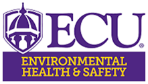 Types of Hearing Protection Devices
Ear muffs
Foam insert earplugs
Semi-aural earplugs
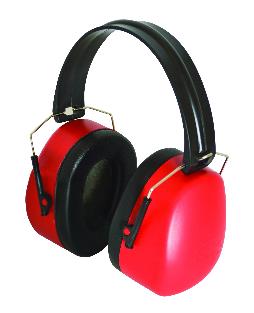 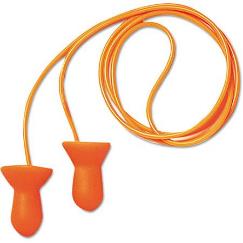 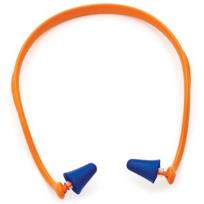 Earmuffs
Earplugs
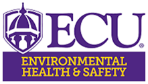 Ear caps or bands
Ear Muffs
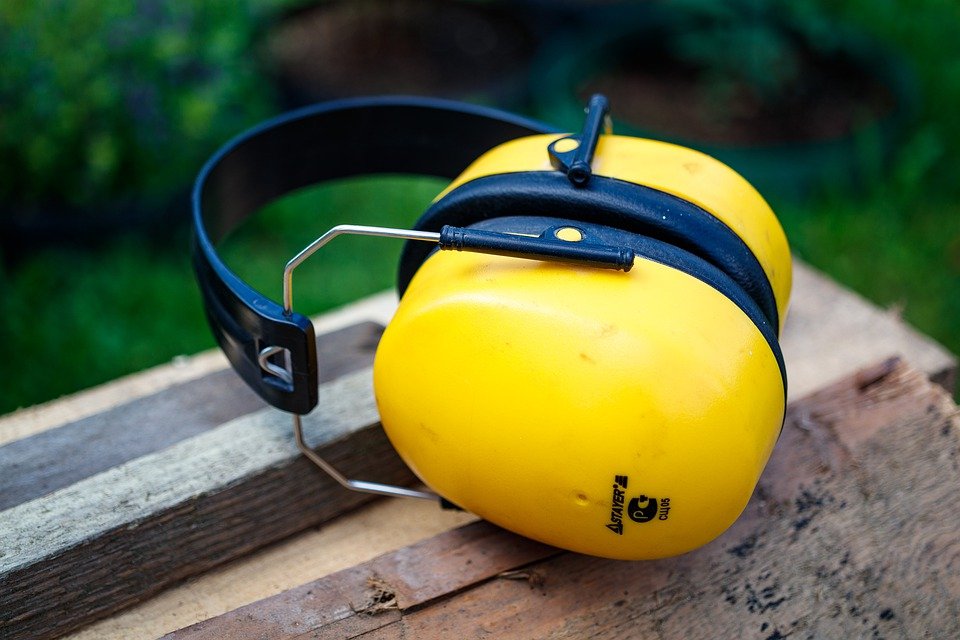 Disadvantages
Higher cost
Eye glasses can interfere with  ear muff seal
May be uncomfortable in hot  environments
Must be cleaned before use  by another worker
Advantages
More protection at higher  frequencies than earplugs
Various NRRs available
Durable, long lasting
Can be fitted on hard hat
Reusable
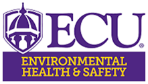 Foam Insert Earplugs
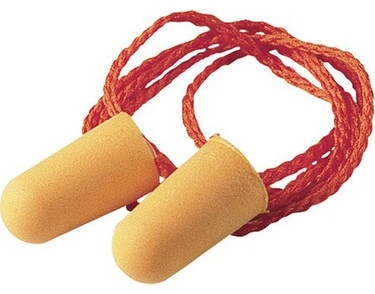 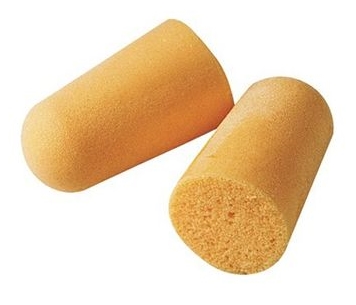 Advantages
More protection at lower  frequencies than muffs
Various NRRs available
Inexpensive; disposable
Can be custom molded for  individual worker
Reusable plugs are available
Disadvantages
Hands must be cleaned  before inserting earplugs
Improper insertion  reduces NRR value
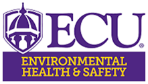 Semi-aural Caps
Advantages
Various NRRs available
Easy to insert
May be used several times
Ideal for people going in and  out of noisy areas
Disadvantages
Improper insertion reduces  effectiveness
More expensive than ear  plugs
Typically have lower NRRs  than plugs or muffs
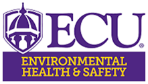 Fit, Use and Care of Hearing Protection Devices
Employer must ensure proper initial fitting
Employer must supervise the correct use of hearing  protectors
Hearing protectors must be replaced as necessary at  no cost to employee, contact your supervisor
Hearing protection devices must be cleaned and stored  according to the manufacturer’s specification\
For questions concerning selection of hearing  protection based on NRR and proper fit contact EH&S  @ 328-6166
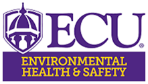 Audiometric Testing
Monitors employee’s hearing over time
Baseline audiogram must be performed within first 6  months of work exposure ( 8 hour TWA ≥ 85 dBA)
Annual audiograms are required each year after  baseline audiogram
Employer must pay for the cost of each required  audiogram
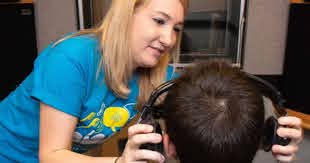 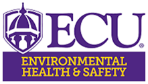 [Speaker Notes: Employers must provide baseline audiograms within 6 months of an employee's first exposure at or above an 8-hour TWA of 85 dB.  It is important to test workers' hearing annually to identify deterioration in their hearing ability as early as possible. This is to ensure a quick followup measures before hearing loss progresses. Employers must compare annual audiograms to baseline audiograms to determine whether the audiogram is valid and whether the employee has lost hearing ability or experienced a standard threshold shift (STS). An STS is an average shift in either ear of 10 dB or more at 2,000, 3,000, and 4,000 hertz.]
Why Do Audiometric Testing?
Obtain a Baseline Audiogram for future  comparison
Identify occupational hearing loss
Identify Standard Threshold Shifts (STS)
An STS is an average shift in either ear of 10 dB or more at 2,000, 3,000, and 4,000 hertz.
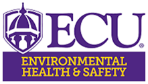 Normal Vs Noise-Induced Audiometric Testing?
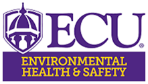 Access to Information and Training Materials
A copy of the OSHA 29 CFR1910.95 standard  available to affected employees online @  www.osha.gov
OSHA Occupational noise exposure standard must be  posted in the workplace
Employer is responsible for record keeping regarding  employee noise exposure measurements for 2 years. However, the audiometric test records are kept for the duration of employment of the employees who are in the hearing conservation program.
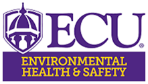 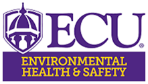 To receive credit for this training please complete the linked
QUIZ
211 South Jarvis Street, Suite 102, Greenville NC 27858

					Online: www.ecu.edu/oehs
					Email:   safety@ecu.edu
					Phone: (252) 328-6166
Questions
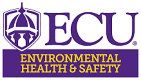